ちがいが　わかるかな？
[Speaker Notes: 違いが分かるかな。]
め
め
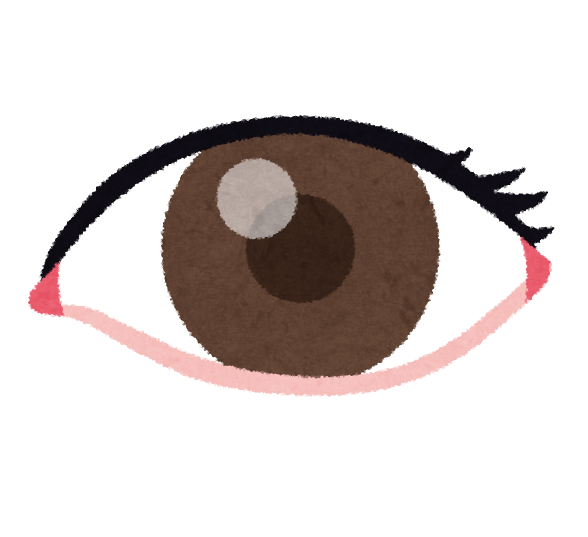 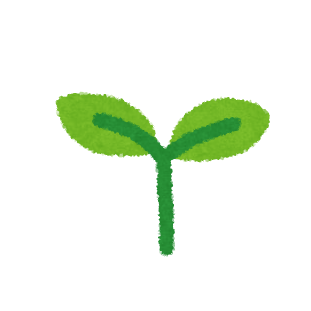 [Speaker Notes: これは、「目」と「芽」。

　みんなの顔に付いている「目」と、お花や木が成長する前に出てくる「芽」だね。]
あめ
あめ
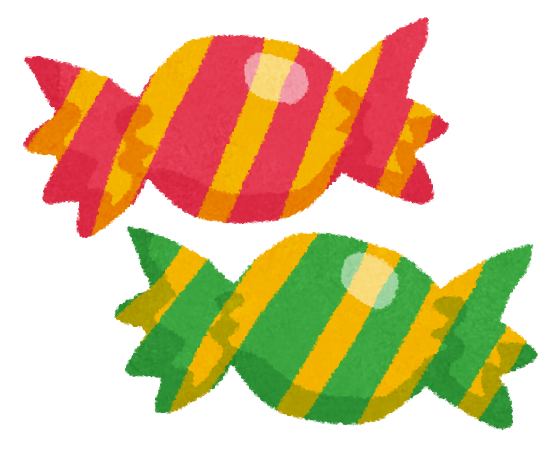 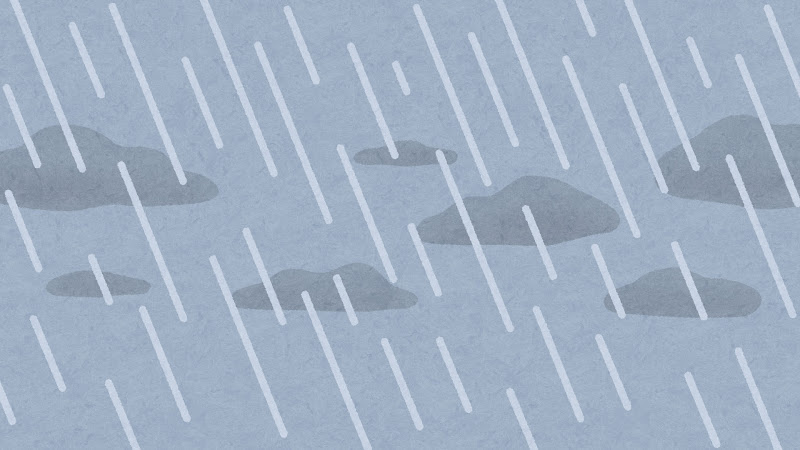 [Speaker Notes: これは、「あめ」と「雨」。

　なめると美味しいキャンディーの「あめ」と、天気が悪い日に空から降ってくる「雨」だね。]
はし
はし
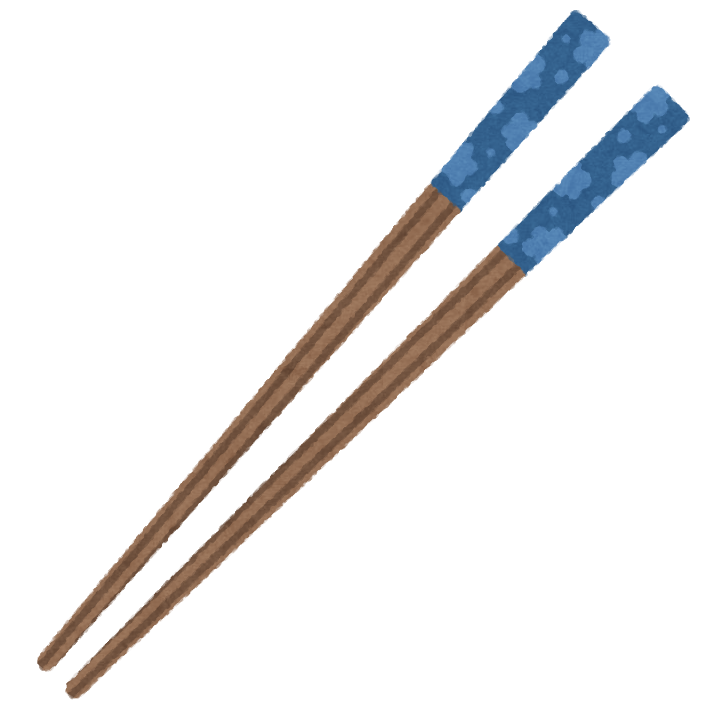 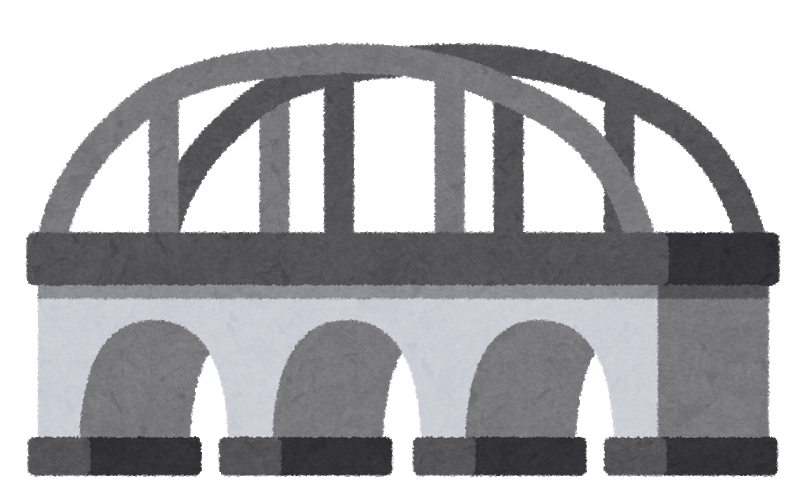 [Speaker Notes: これは、「箸」と「橋」。

　ご飯を食べるときに使う「箸」と、川の向こうに渡るための「橋」だね。]
はな
はな
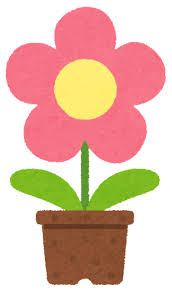 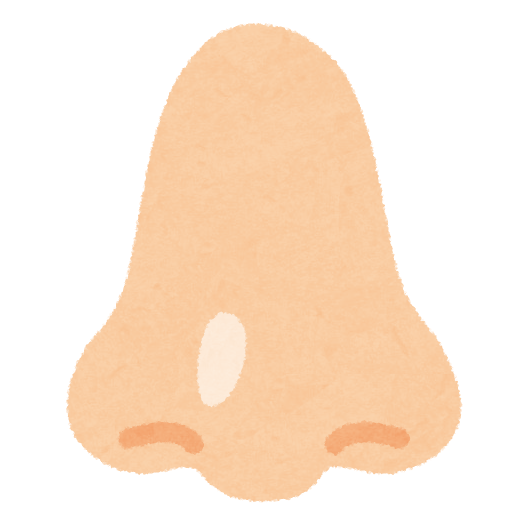 [Speaker Notes: これは、「花」と「鼻」。

　お外に綺麗に咲いている「花」と、みんなのお顔の真ん中に付いている「鼻」だね。]
くも
くも
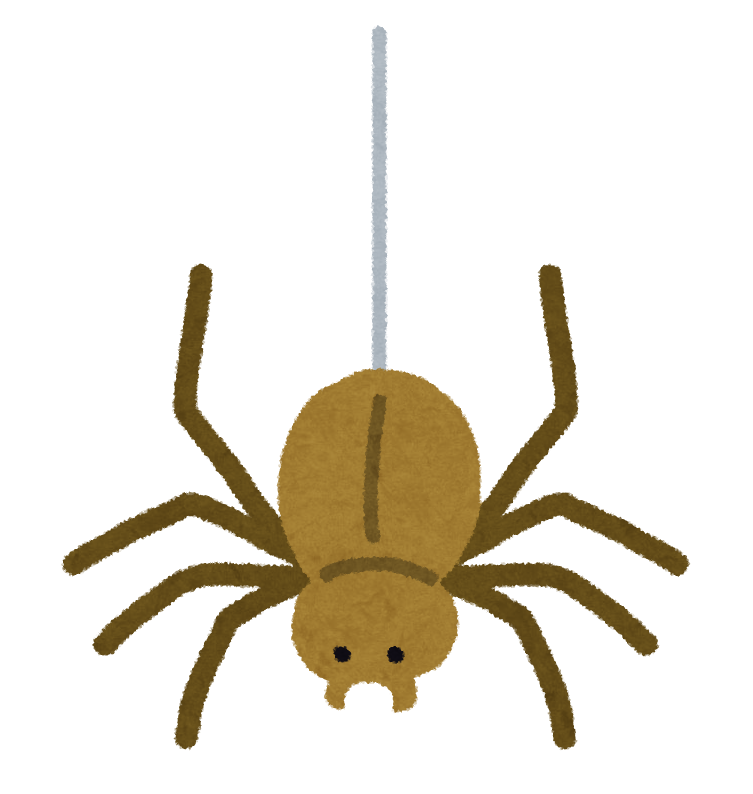 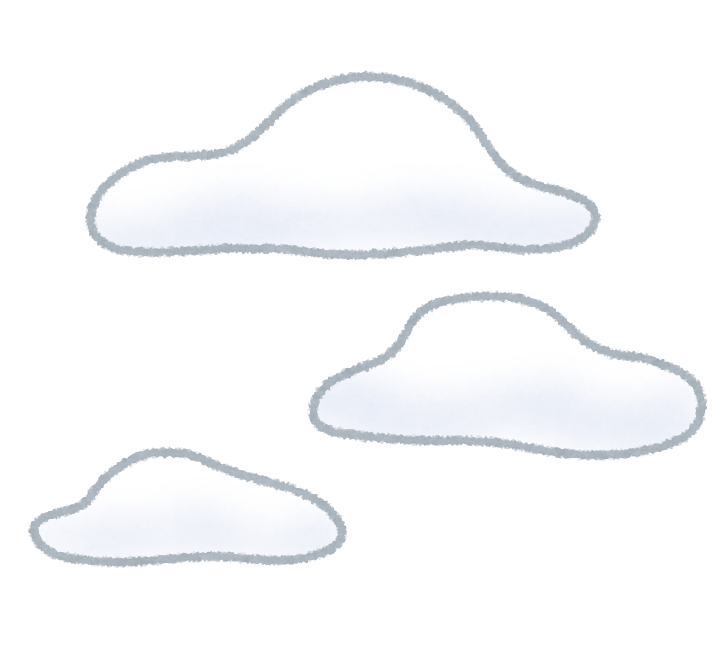 [Speaker Notes: これは、「蜘蛛」と「雲」。

　昆虫の「蜘蛛」と、空に浮かぶ「雲」だね。]
ぼたん
ぼたん
ぼたん
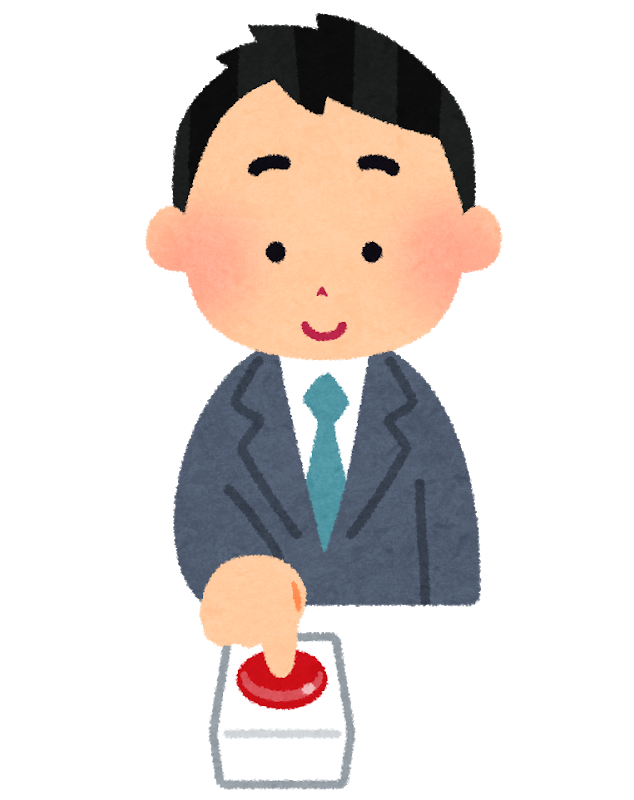 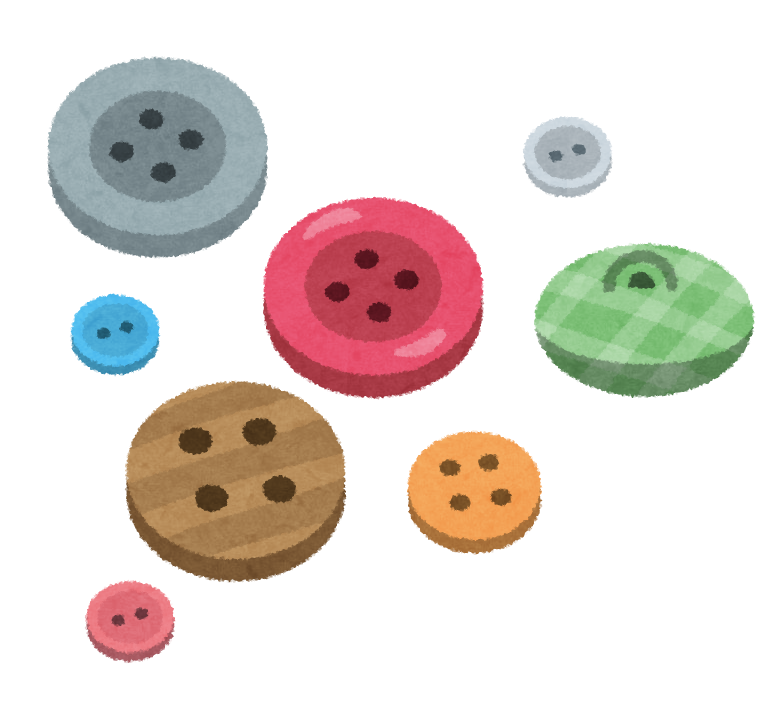 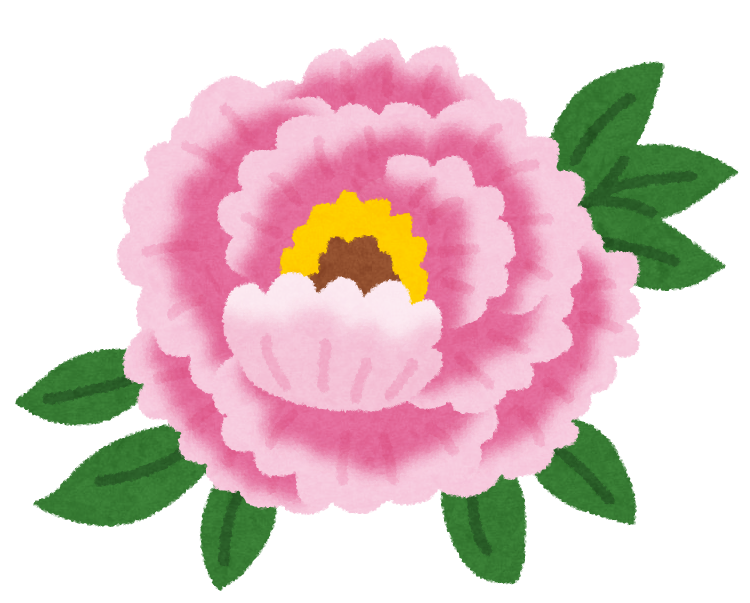 [Speaker Notes: これは、「ぼたん」と「ボタン」と「牡丹」。

　服に付いている「ぼたん」と、スイッチの「ボタン」と、お花の「牡丹」だね。]
かみ
かみ
かみ
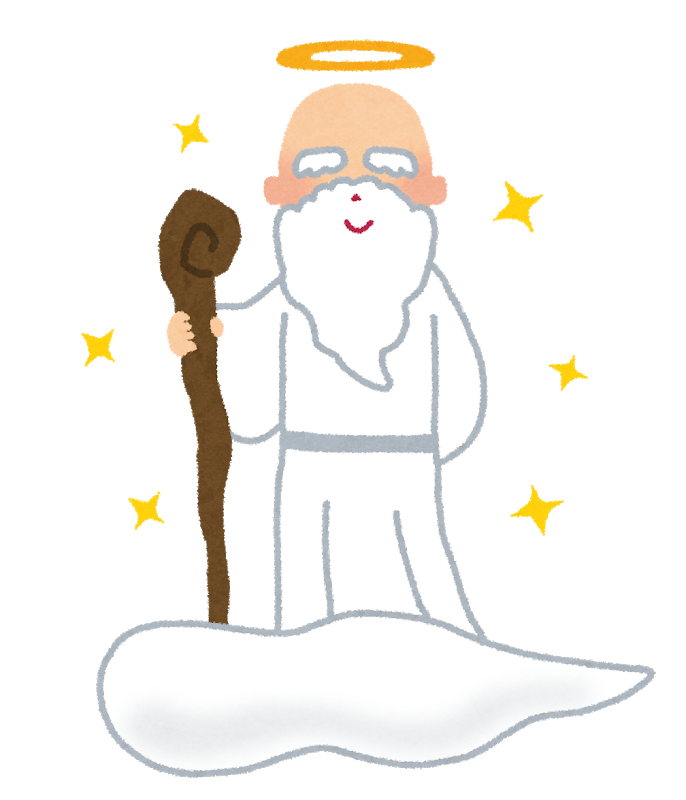 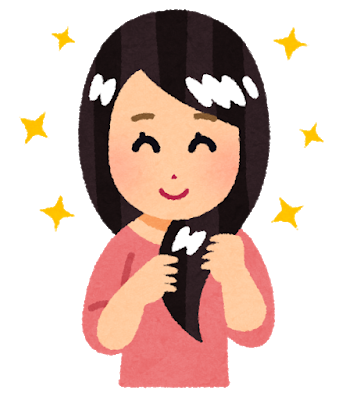 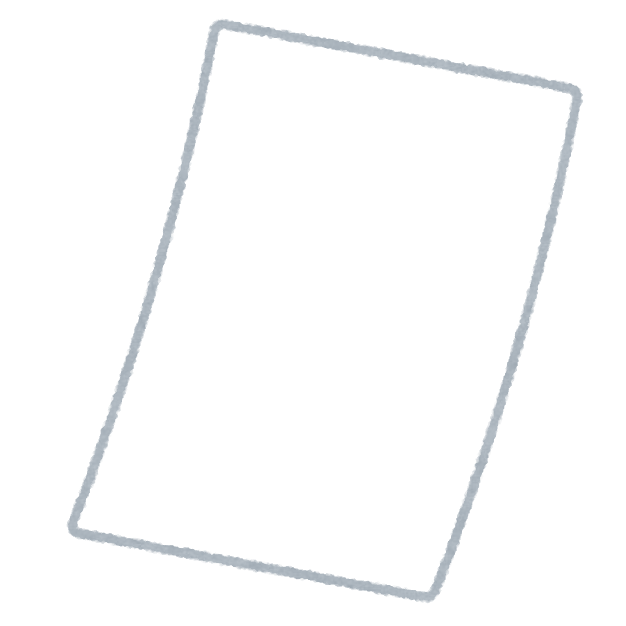 [Speaker Notes: これは、「髪」と「紙」と「神」。

　髪の毛の「髪」と、文字を書いたり絵を描いたりする「紙」と、神様の「神」だね。]
おす
おす
おす
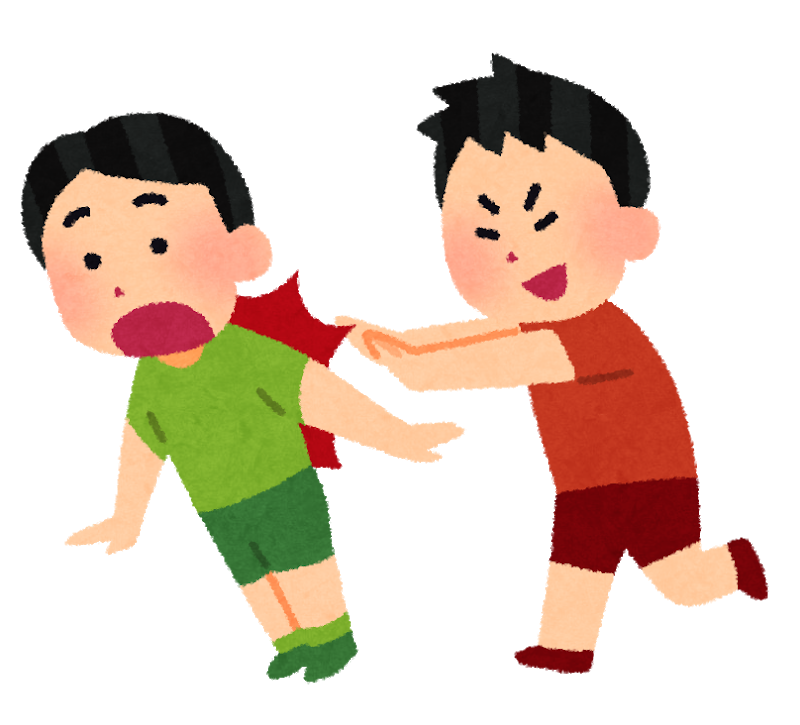 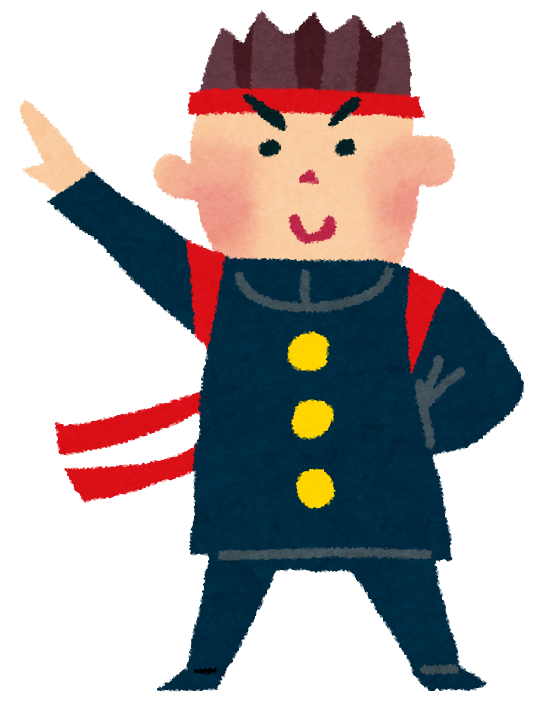 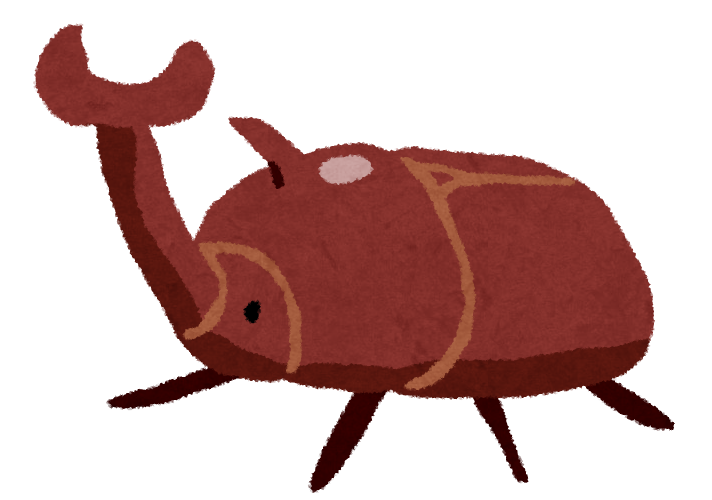 [Speaker Notes: これは、「押す」と「雄」と「押忍」。

　「人を後ろから押す」の「押す」と、かぶと虫の「雄」と、応援団や柔道をしている人が言う「押忍」だね。]
どっちかな
[Speaker Notes: どっちかな。]
ともだちと　なかよく　あそんでいるのは
どちらですか。
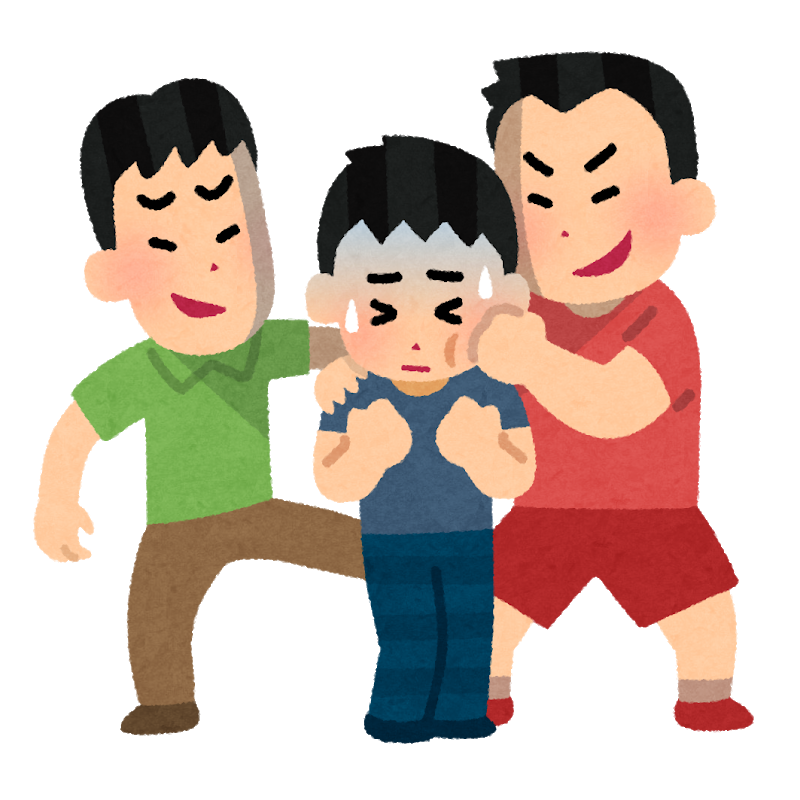 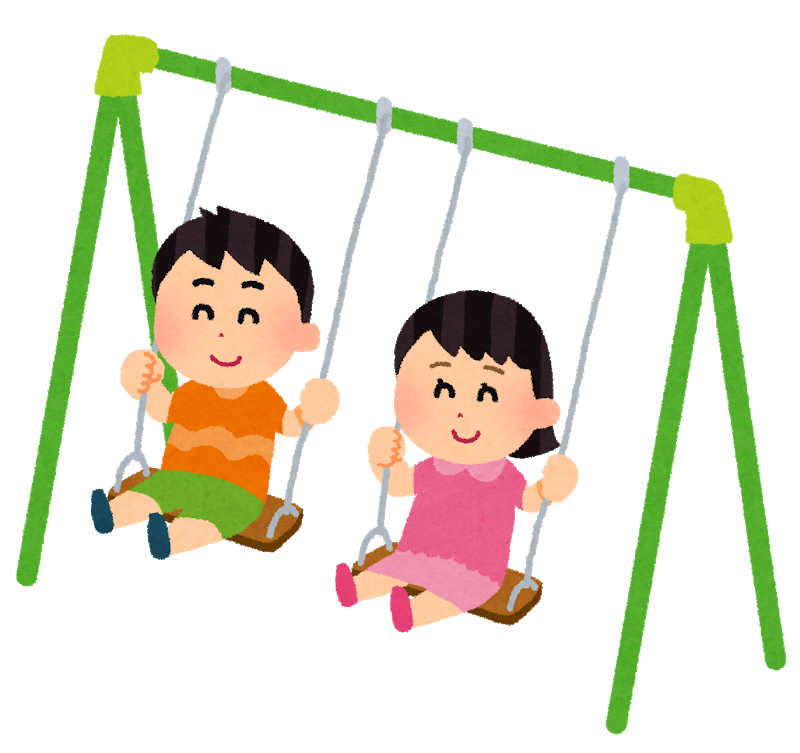 [Speaker Notes: 友達と仲良く遊んでいるのは、左と右のどちらですか。

　そう、左側のイラストの方だね。]
すききらいが　ないのは　どちらですか。
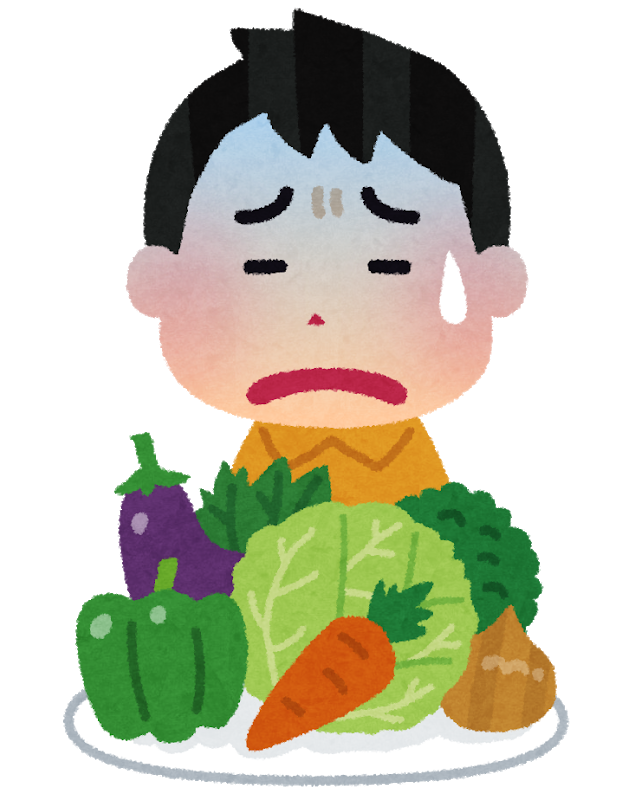 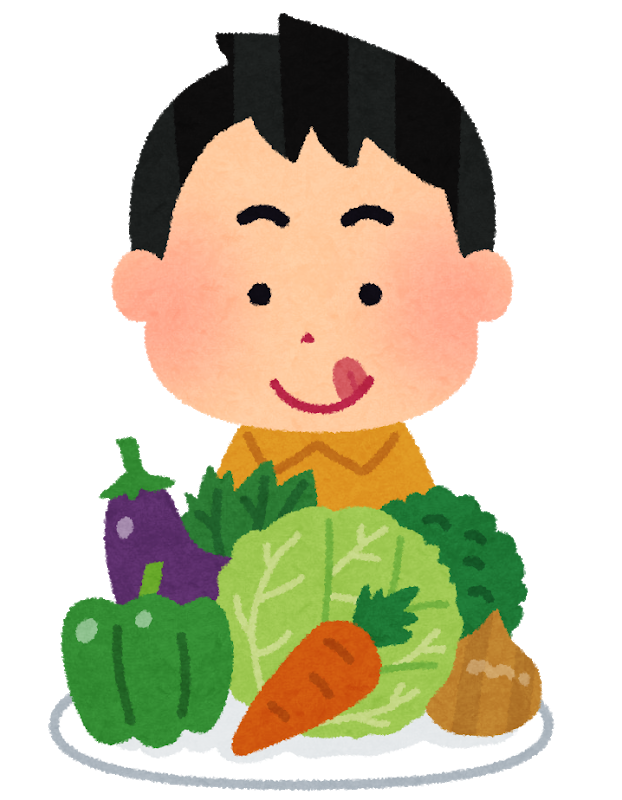 [Speaker Notes: 好き嫌いがないのは、左と右のどちらですか。

　右側のイラストの方だね。野菜もしっかり食べようね。]
どちらが　よい　しせい　ですか。
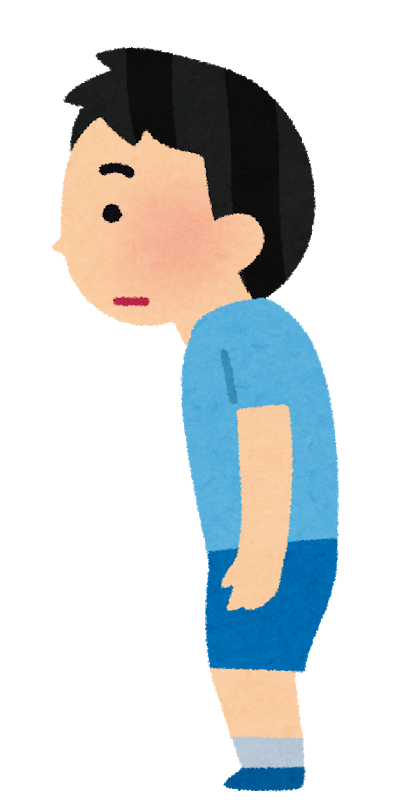 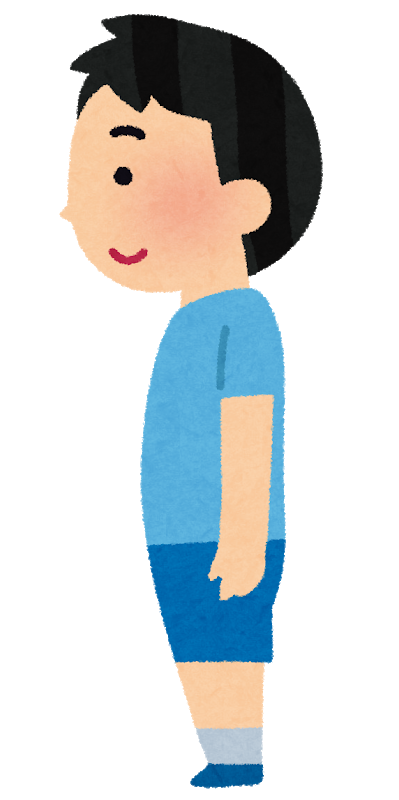 [Speaker Notes: 左と右、どちらが良い姿勢ですか。

　うん、右側のイラストだね。背中を真っすぐにして立ってるね。]
どちらが　よい　こうどう　ですか。
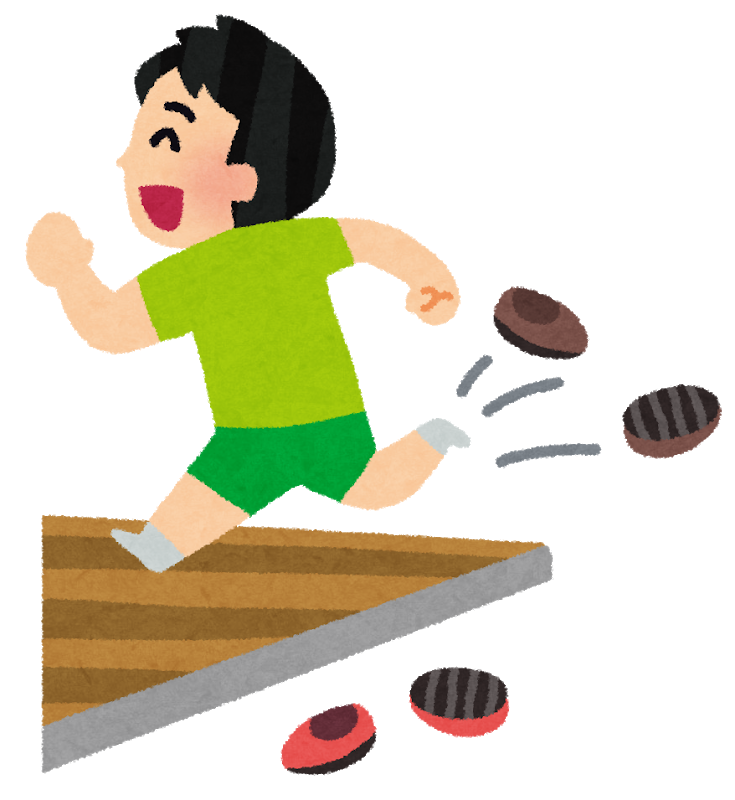 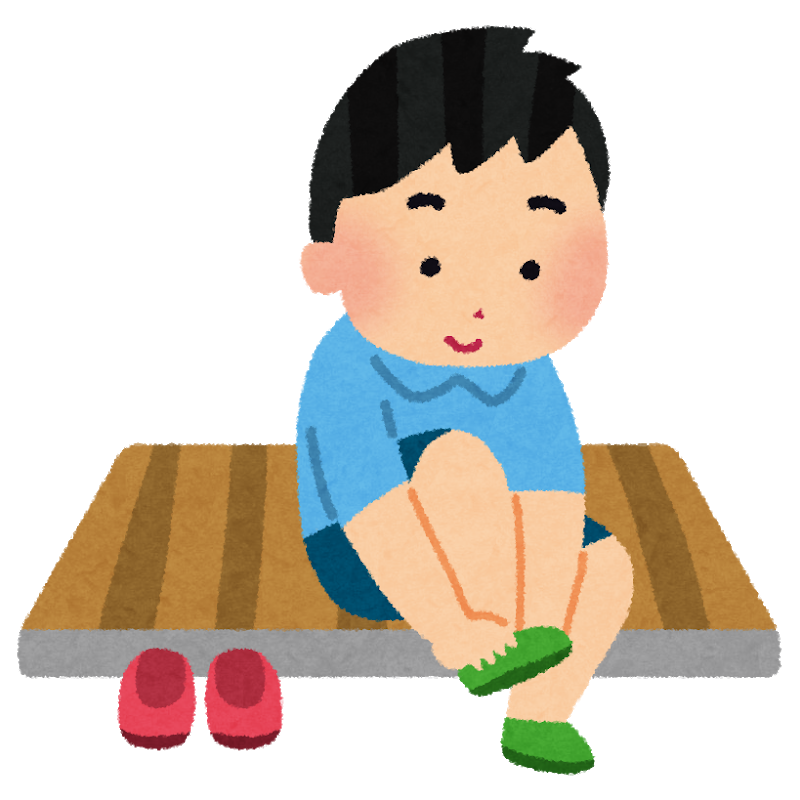 [Speaker Notes: 左と右、どちらが良い行動ですか。

　そうそう、右側のイラストだね。靴をしっかり脱いで、きちんと並べるんだよ。]
どちらが　あんぜん　ですか。
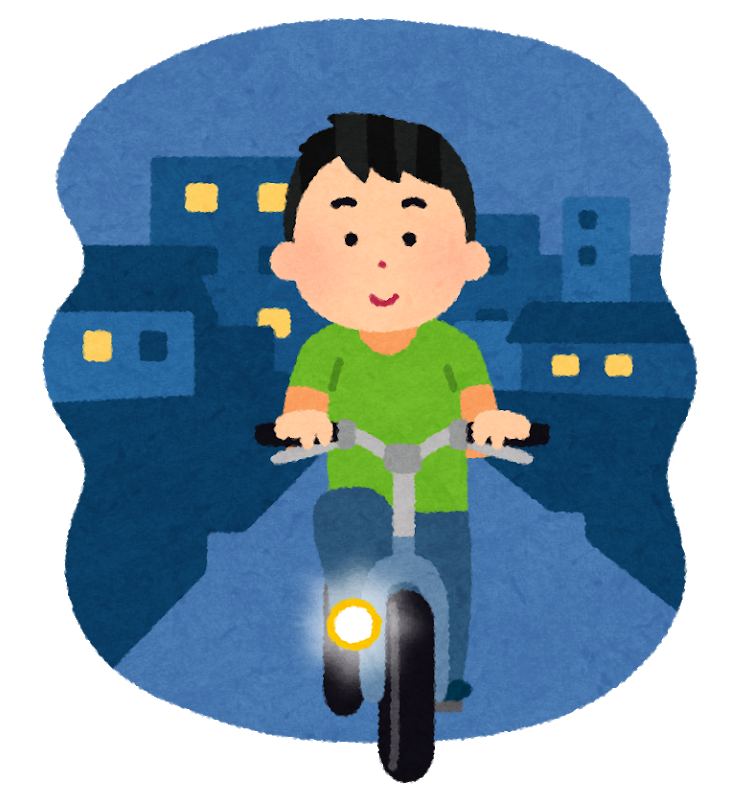 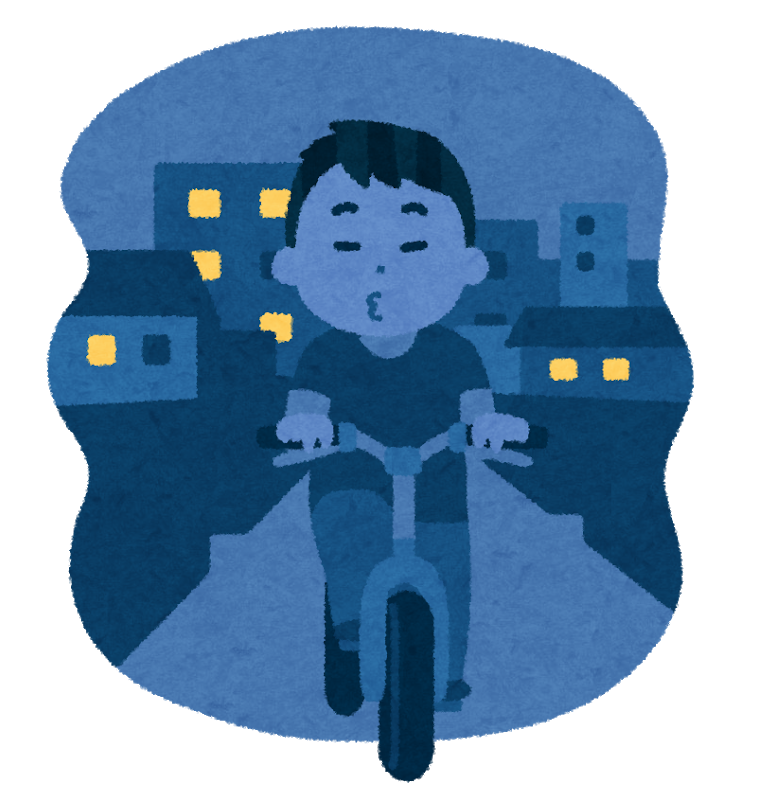 [Speaker Notes: 左と右、どちらが安全ですか。

　右側のイラストだね。夜は暗いから、ライトを点けるんだよ。]
かいてみよう
[Speaker Notes: 書いてみよう。]
① りんご
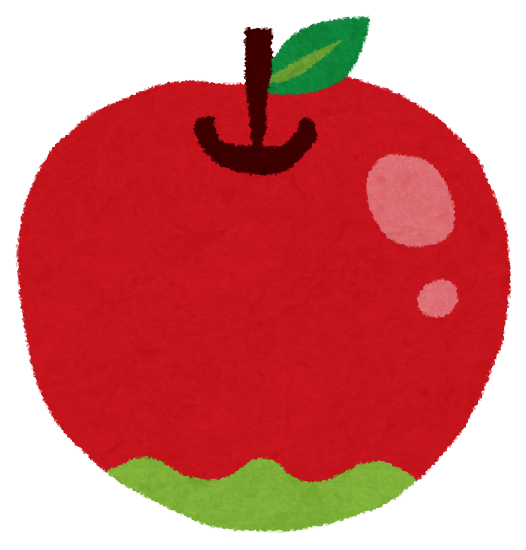 [Speaker Notes: １つ目は、「りんご」。

　「こ」には、点々を打ってね。]
② さかな
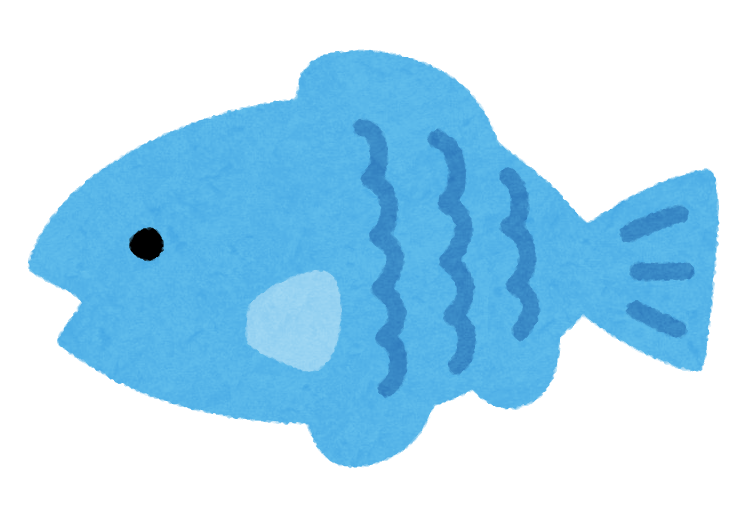 [Speaker Notes: ２つ目は、「さかな」。

　「な」は形が難しいね。]
③ ひこうき
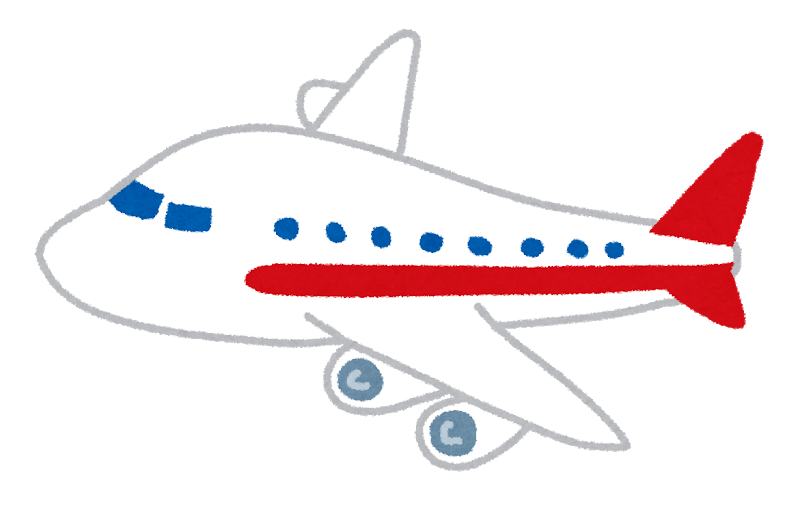 [Speaker Notes: ３つ目は、「ひこうき」。

　簡単な文字が多いけど、バランスが難しいね。]
④ らいおん
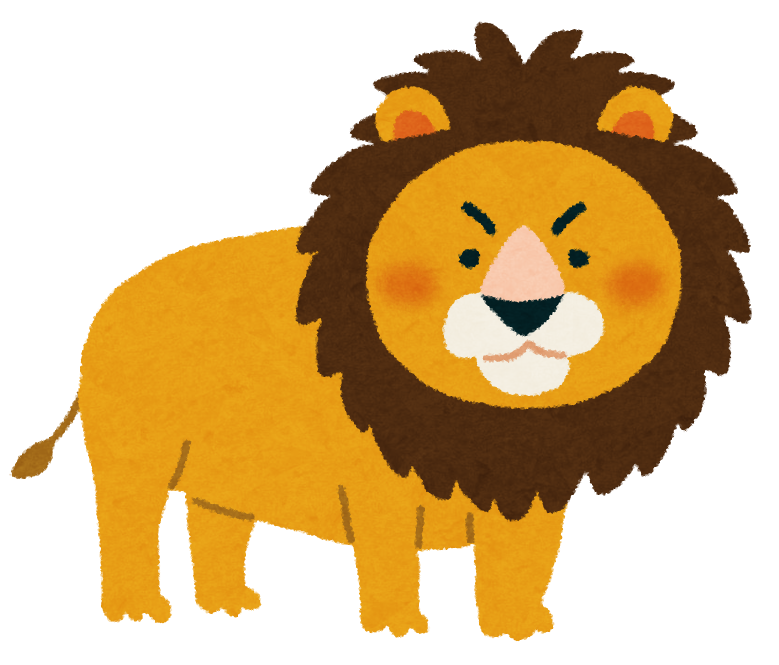 [Speaker Notes: ４つ目は、「らいおん」。

　「い」は、１画目と２画目の間を空けると、美しく見えるよ。]
⑤ えのぐ
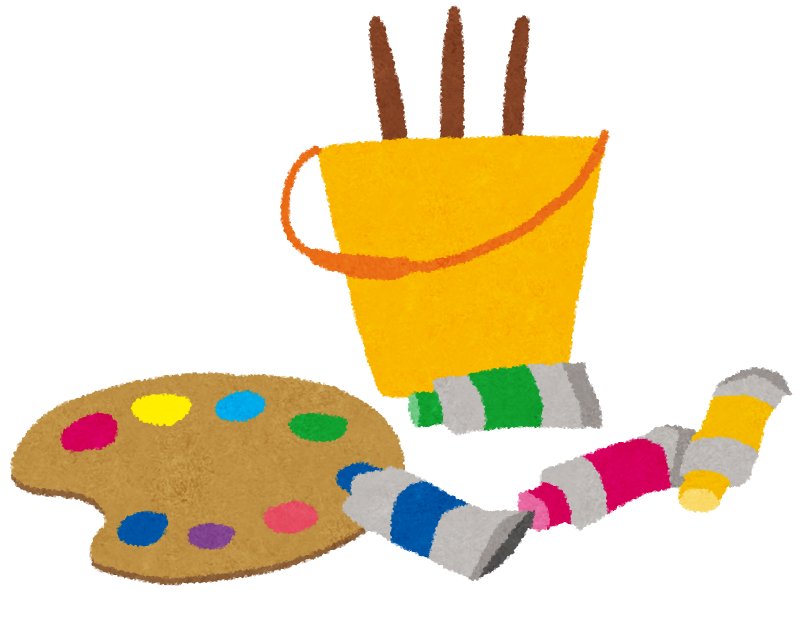 [Speaker Notes: 最後、５つ目は、「えのぐ」。

　全体のバランスと形を整えて書くんだよ。]